Revitalize Iowa’s Sound Economy Program
Iowa Transportation Commission Workshop
March 12, 2024
Revitalize Iowa’s Sound Economy Program
Created in 1985
Purpose: To promote economic development through roadway improvements.  
Eligible development shall have value-adding activities that feed new dollars into the economy
Available to cities and counties through an application program
Monthly Program Financial Report
Funded annually with dedicated state motor fuel and special fuel tax revenues
1 Calculation based on FY2023 average monthly RISE RUTF revenue of $979,972 to the city RISE fund and $489,986 to the county RISE fund.  As of 1/31/2024, FY2024 is 58.3% complete. 
2 Actual RISE revenue includes RUTF revenue, loan repayments, and project settlements.  These revenue sources are variable and are not included in projections.
Local Development Project Evaluation Criteria
Development Potential (35 points)
Economic Impact and Cost Effectiveness (20 points)
Local Commitment and Initiative (33 points)
Transportation Need and Justification (4 points)
Local Economic Need (6 points)
List of Local Development 
Applications Recommended
TOTAL PROJECT COST
PERCENT PARTICIPATION
RECOMMENDED AMOUNT
PROJECT NAME
SCORE
SPONSOR
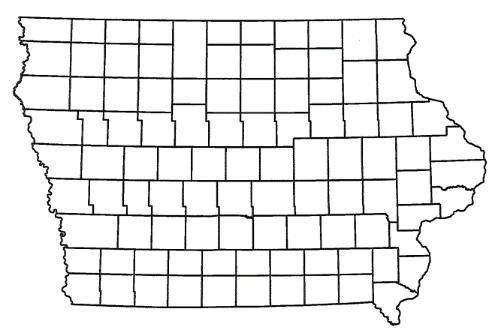 List of Local Development 
Applications Recommended
TOTAL PROJECT COST
PERCENT PARTICIPATION
RECOMMENDED AMOUNT
PROJECT NAME
SCORE
SPONSOR
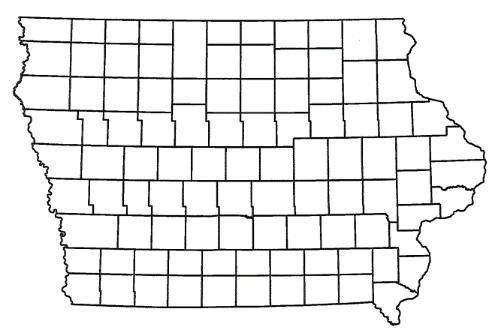 Ankeny
Local Development
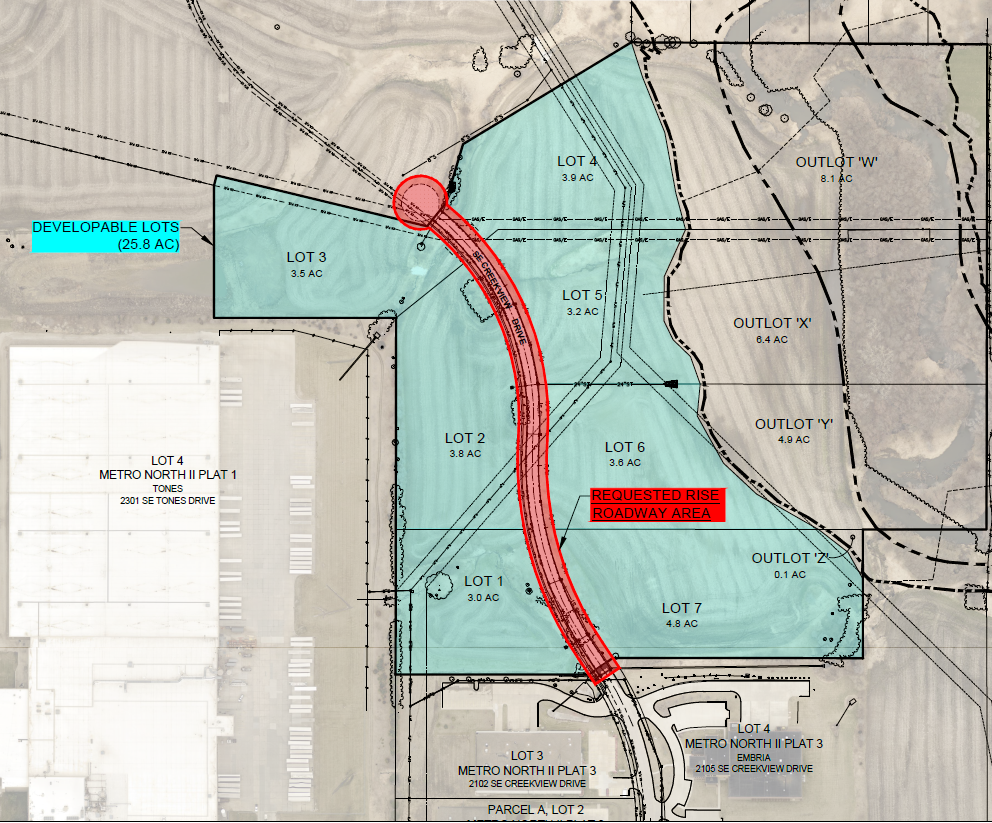 Construction of approximately 1,195 feet of SE Creekview Drive located on the southeast side of town.  This project is necessary to provide access to seven lots totaling more than 25 acres for light industrial purposes.

Total Cost:   $1,535,279
Requested:     $767,640  (50%)
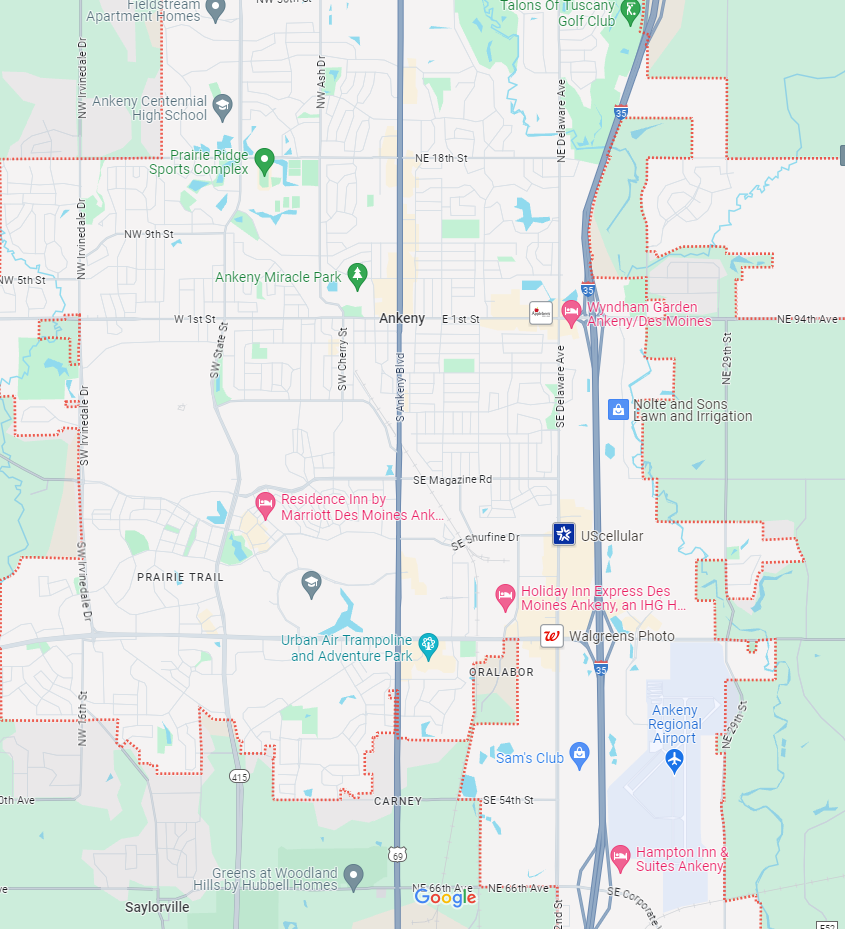 Des Moines
Local Development – Airport
(Amendment)
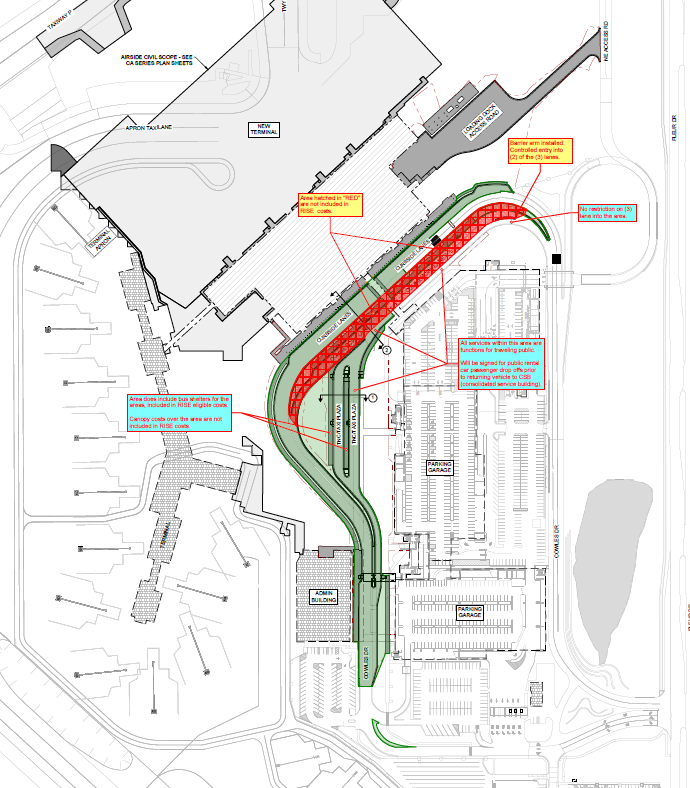 An amendment to the scope and grant award was requested to provide additional roadway improvements to provide public access (Phase 4) to a new Des Moines International Airport terminal.

Total Cost:     $7,026,700
Requested:    $3,513,350  (50%)



Awarded April 2020 (Phase 1)
Amended June 2021 (Phase 2&3)
Mount Pleasant
Local Development
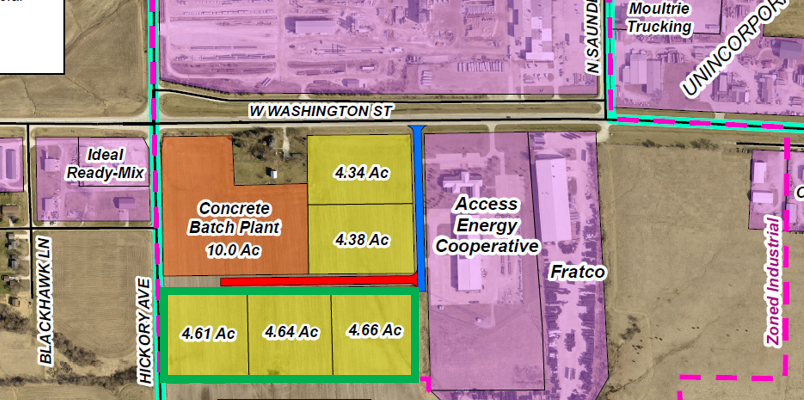 Construction of approximately 1,033 feet of Eugene Way located on the west side of town. This project is necessary to provide access to three lots totaling more than 13 acres for light industrial purposes.

Total Cost:   $487,188
Requested:  $243,594  (50%)
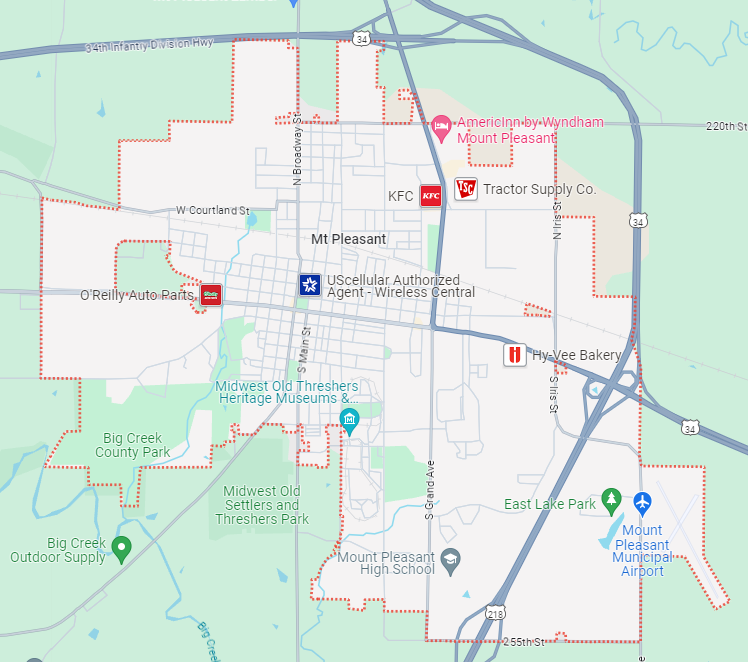 Sioux City
Local Development - Tourism
Construction of approximately 410 feet of new roadway and turn lanes on Business Highway 75 North on the northeast side of town. This project is necessary to support tourism by providing access to the proposed Siouxland Splash waterslide park development.

Total Cost:     $2,501,913
Requested:    $1,250,957  (50%)
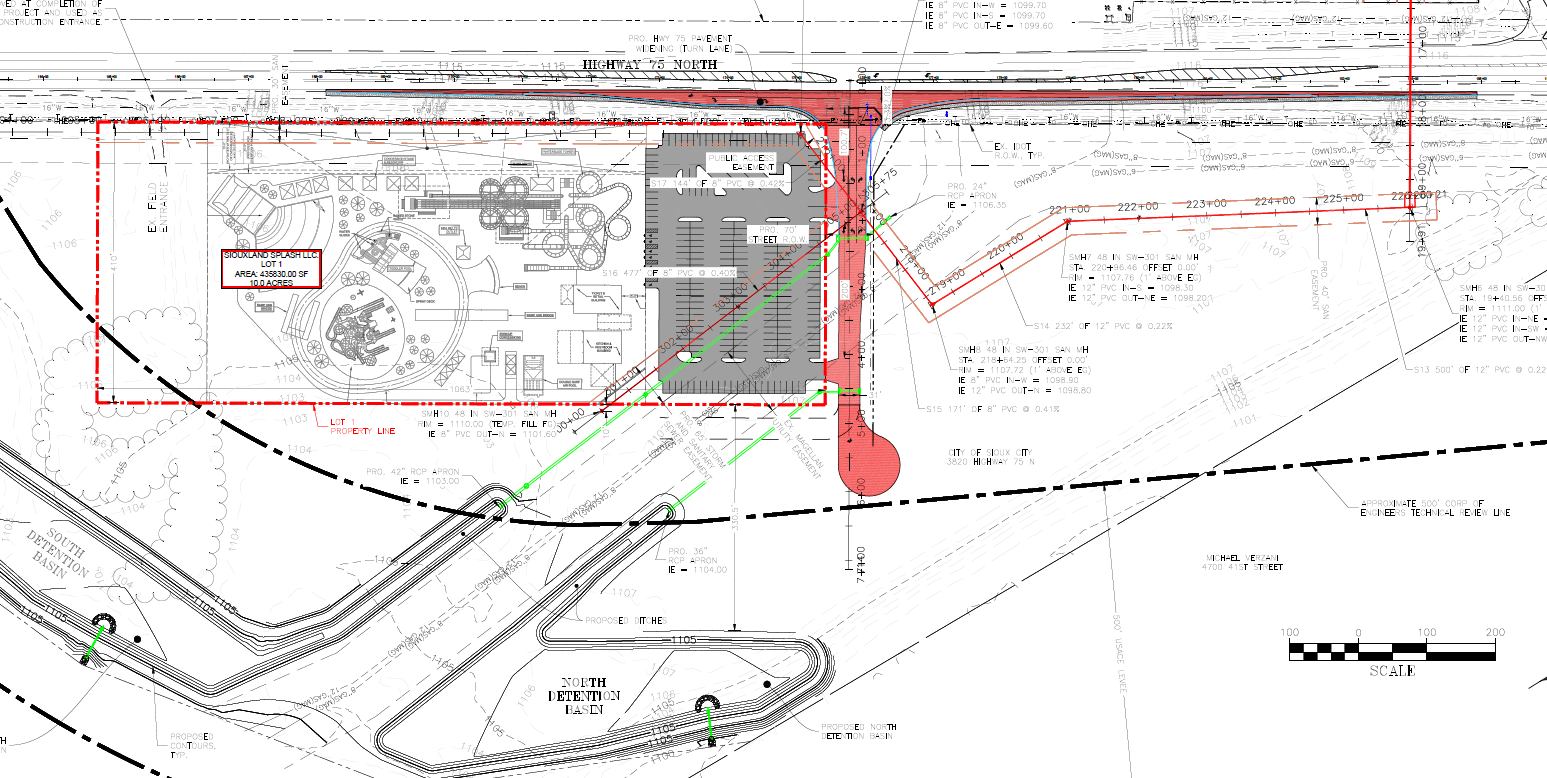 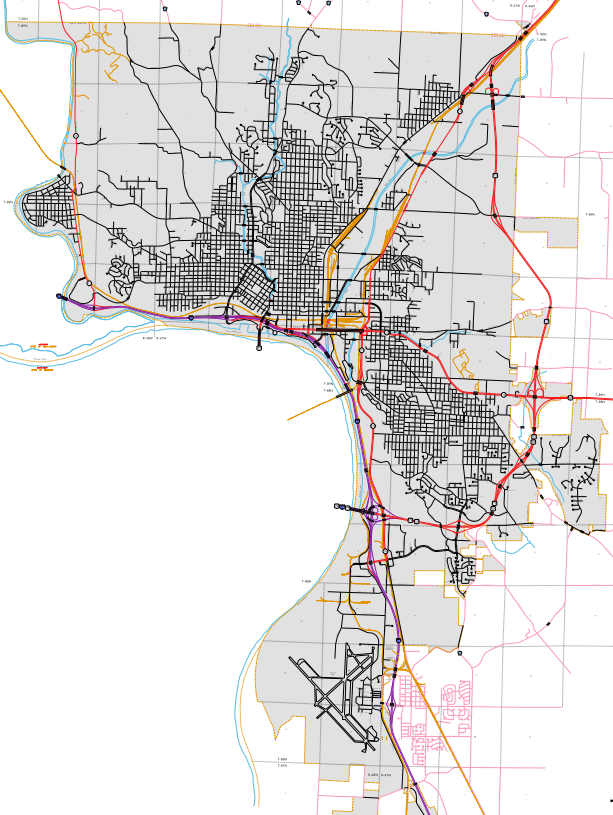 RISE Cost Per Job Analysis
Due to a 22.1% Highway Construction Cost increase from 2021 to 2022, the maximum RISE Cost Per Job was increased from $13,000 to $14,000 in April 2023 for projects with high capital investment and/or high-quality wage rates/benefits that exceed normal applications.
The highway construction cost index from 2022-2023 has decreased by 1.3%.
No change recommended
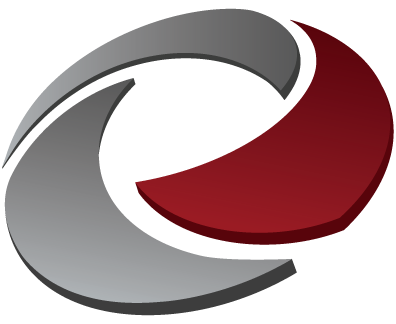 QUESTIONS?
Jennifer Kolacia, RISE Program Manager
Jennifer.Kolacia@iowadot.us
515-239-1738